Extracurricular satisfaction survey 2019
Final results
305
Total Responses
Approximately 39% response rate
Q1: How many of your children attend the EEB3 School in Ixelles?
Answered: 291    Skipped: 14
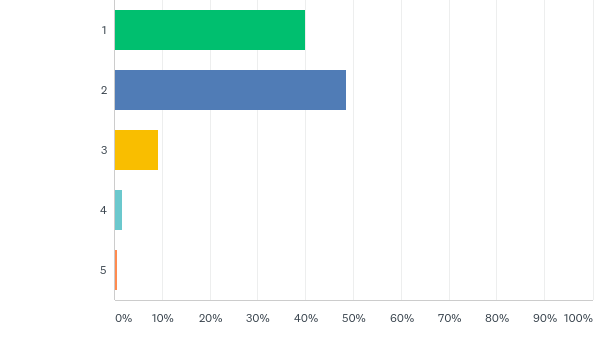 Q2: How many of your children attend the extracurricular activities organized by the APEEE?
Answered: 289    Skipped: 16
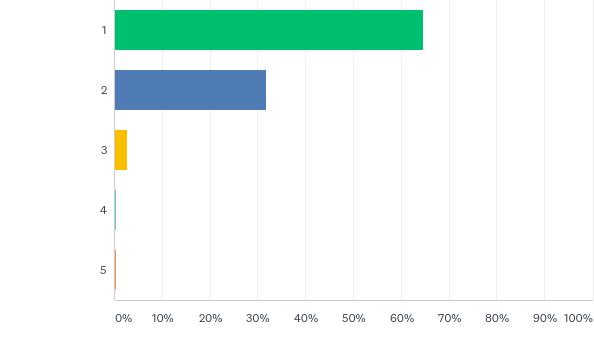 Q3: Please indicate which section your child(ren), enrolled for extracurricular activity(ies), attend(s)?
Answered: 292    Skipped: 13
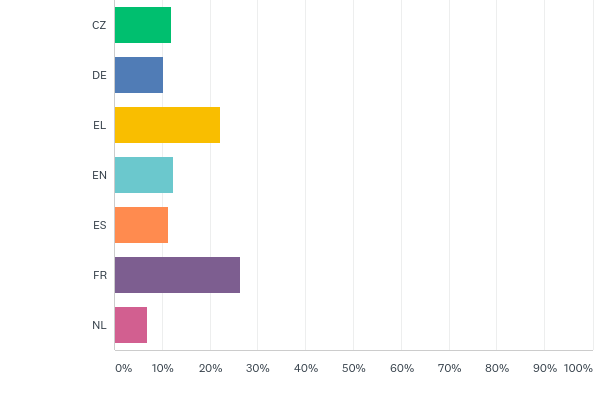 Q4: Please indicate which class your child(ren), enrolled for extracurricular activity(ies), attend(s)?
Answered: 292    Skipped: 13
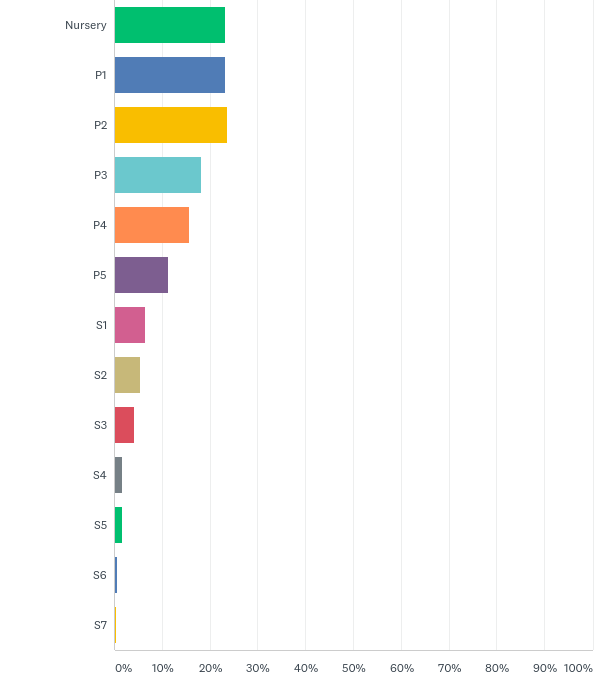 Q5: How many group extracurricular does your child(ren) attend(s) per week?
Answered: 289    Skipped: 16
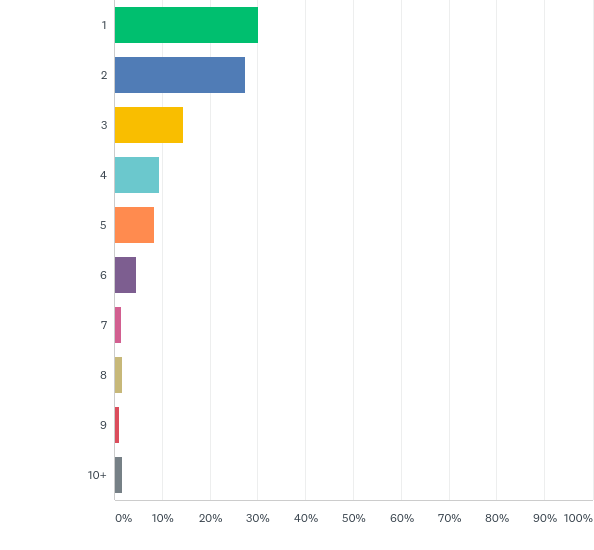 Q7: Satisfaction with the nursery courses
Answered: 51    Skipped: 254
Q7: Satisfaction with the nursery courses
Answered: 51    Skipped: 254
Q7: Satisfaction with the nursery courses
Answered: 51    Skipped: 254
Q7: Satisfaction with the nursery courses
Answered: 51    Skipped: 254
Q7: Satisfaction with the nursery courses
Answered: 51    Skipped: 254
Q10, Q12, Q14, Q16 and Q18: Satisfaction with the primary courses
Answered: 364
Q10, Q12, Q14, Q16 and Q18: Satisfaction with the primary courses
Answered: 364
Q10, Q12, Q14, Q16 and Q18: Satisfaction with the primary courses
Answered: 364
Q10, Q12, Q14, Q16 and Q18: Satisfaction with the primary courses
Answered: 364
Q10, Q12, Q14, Q16 and Q18: Satisfaction with the primary courses
Answered: 364
Q20: Satisfaction with the secondary courses
Answered: 36    Skipped: 269
Q20: Satisfaction with the secondary courses
Answered: 36    Skipped: 269
Q20: Satisfaction with the secondary courses
Answered: 36    Skipped: 269
Q20: Satisfaction with the secondary courses
Answered: 36    Skipped: 269
Q20: Satisfaction with the secondary courses
Answered: 36    Skipped: 269
Q21: Are you satisfied with the registration process for the extracurricular activities?
Answered: 230    Skipped: 75
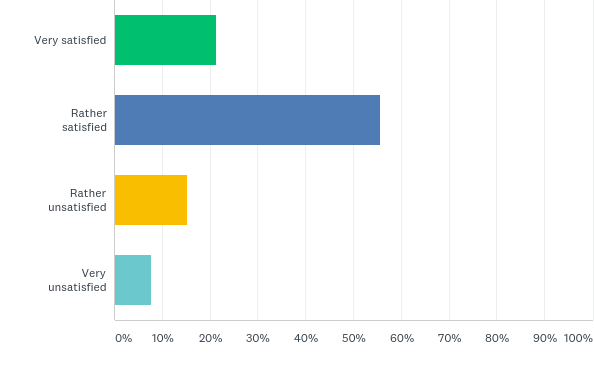 Q22: What is your overall satisfaction with the offer of the extracurricular activities?
Answered: 229    Skipped: 76
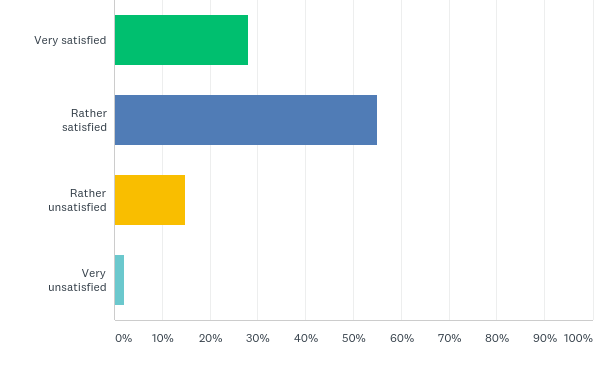 Q23: What is your overall satisfaction with the prices for the extracurricular activities?
Answered: 230    Skipped: 75
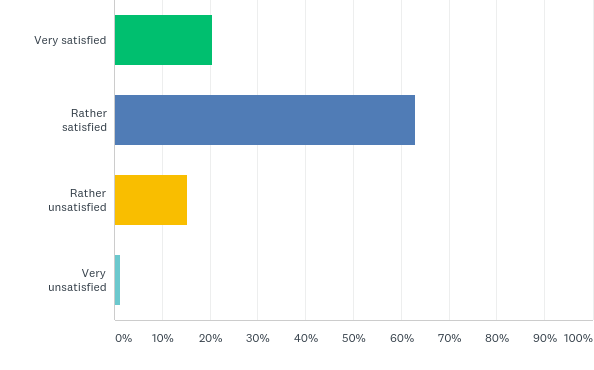 Q24: What is your overall experience with the APEEE office (attentiveness to children’s needs, responding to parent enquiries,  solution providing, etc.)?
Answered: 227    Skipped: 78
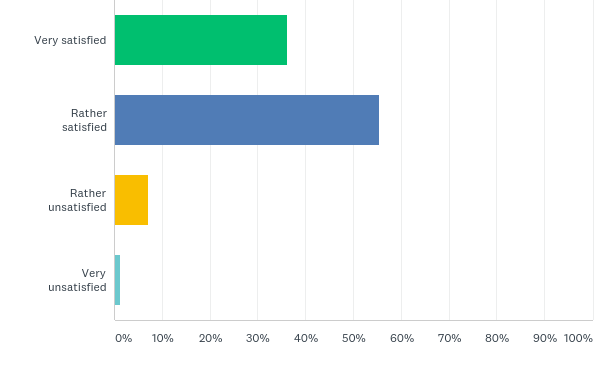 Q25: Do you wish to propose any additional extracurricular activity that could be included in the Extracurricular activity programme offered by the APEEE?
Answered: 221    Skipped: 84
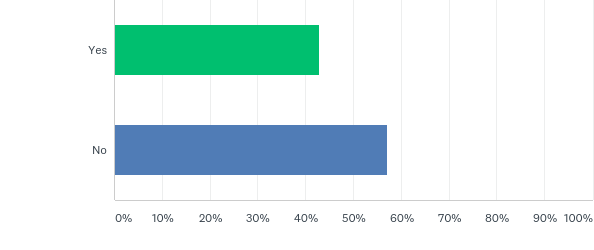 Q26: Do you have any suggestions how to improve the extracurricular services?
Answered: 214    Skipped: 91
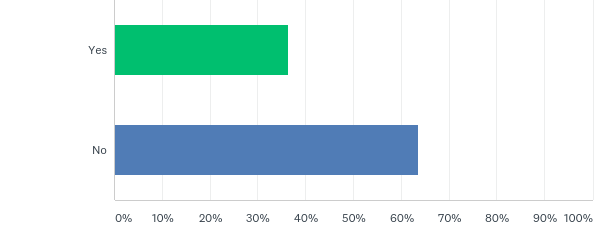 - to be analysed later
Thanks to all the parents or students for the participation on the survey!